Software UI Issues
Examples
Netflix Experience
Netflix claimed to have received back a video we never got.
Most likely due to a postal problem (torn envelope)
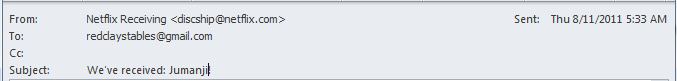 Reporting a Problem
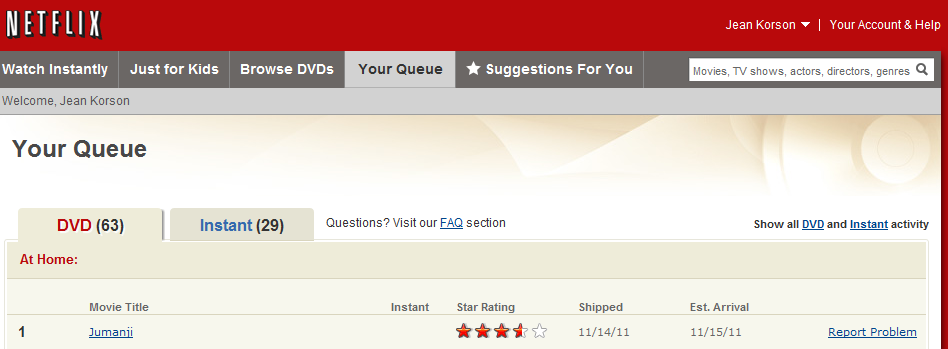 UI designer Missed an Option
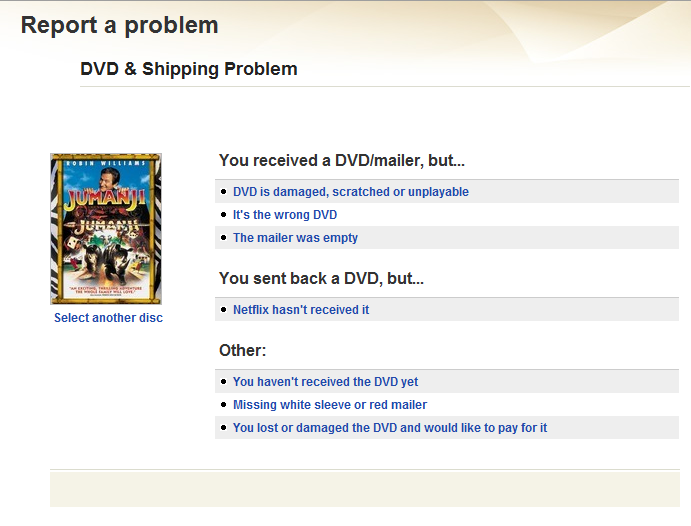 Still No Correct Option
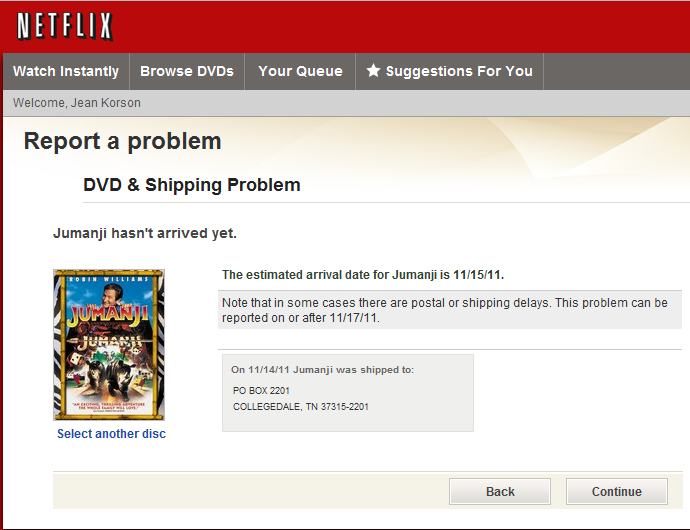 UI Principle
Never assume you, as the UI designer, know all the options.
Do extensive usability testing and brainstorming to get as many options as possible
Include an “other” option in the UI
Exercise
Think of a software interface issue that frustrates you
Find a specific example that illustrates this issue – take a screen snapshot
Explain the problem and state the design principle that would solve the issue